PHY 770 -- Statistical Mechanics
12:00* - 1:45 PM  TR Olin 107

Instructor: Natalie Holzwarth (Olin 300)
Course Webpage: http://www.wfu.edu/~natalie/s14phy770
Lecture 17

Chap. 7 – Brownian motion and other non-equilibrium phenomena
Comments on mid-term exam
Fokker-Planck equation
Diffusion solutions
*Partial make-up lecture -- early start time
3/27/2014
PHY 770  Spring 2014 -- Lecture 17
1
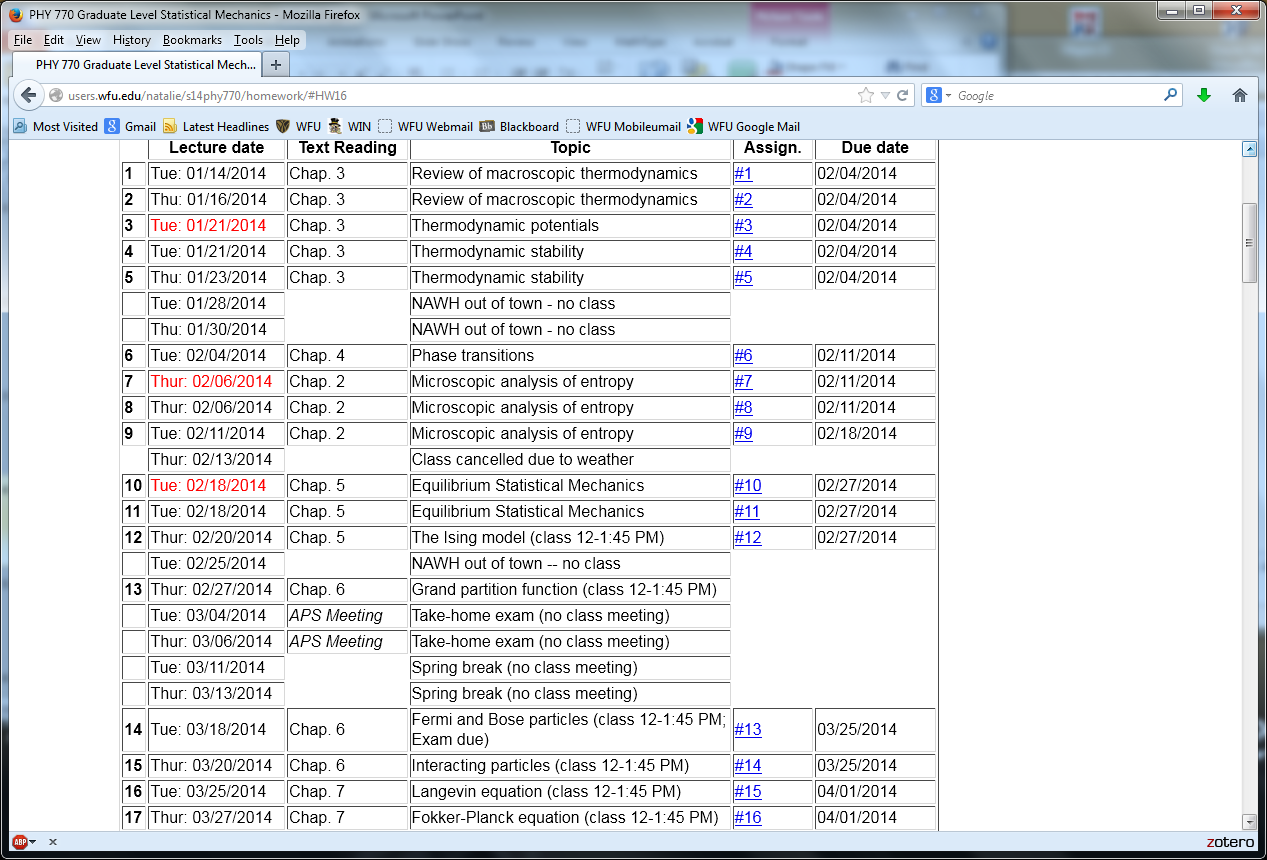 3/27/2014
PHY 770  Spring 2014 -- Lecture 17
2
Comments on the mid-term exam
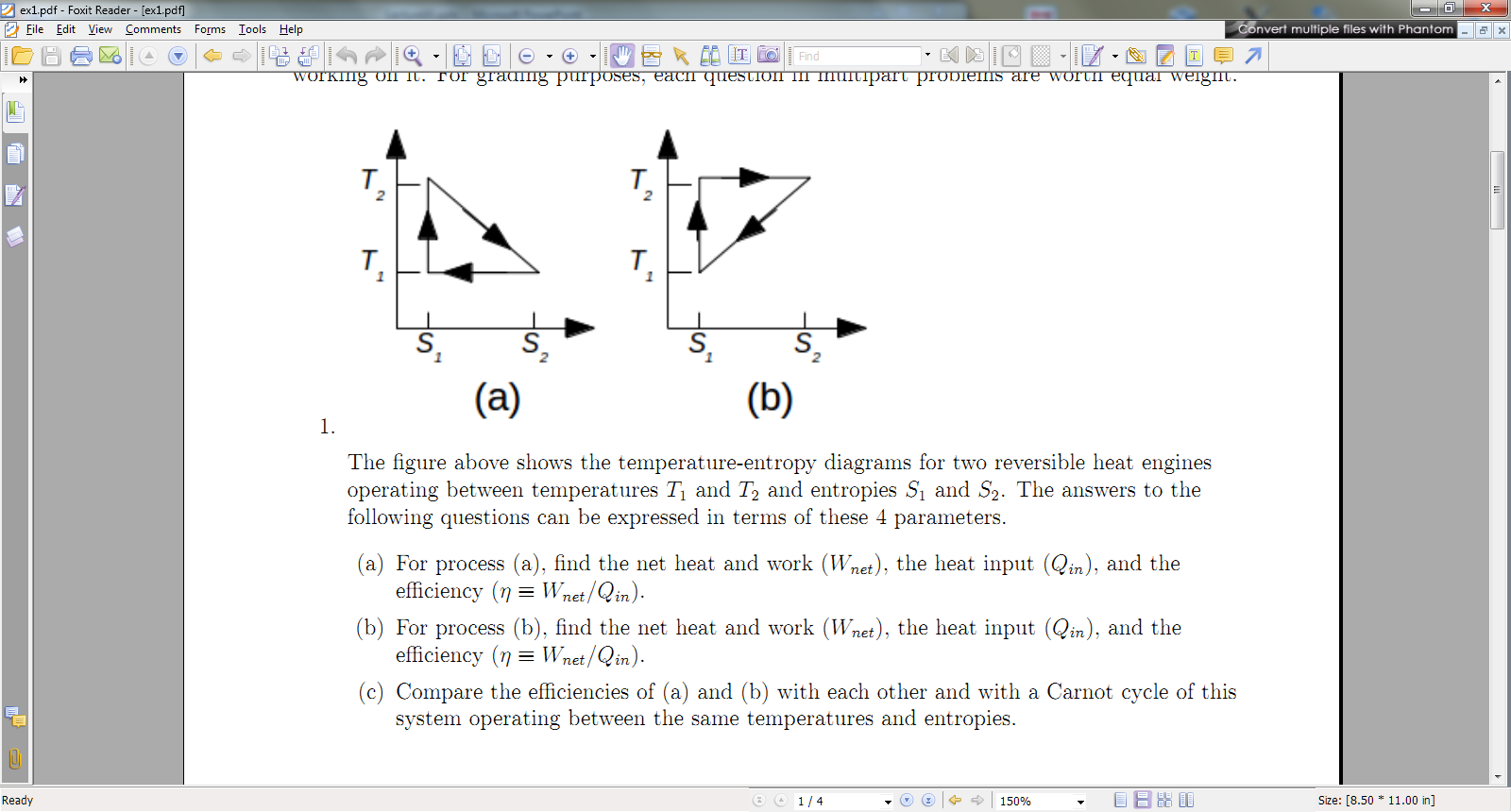 3/27/2014
PHY 770  Spring 2014 -- Lecture 17
3
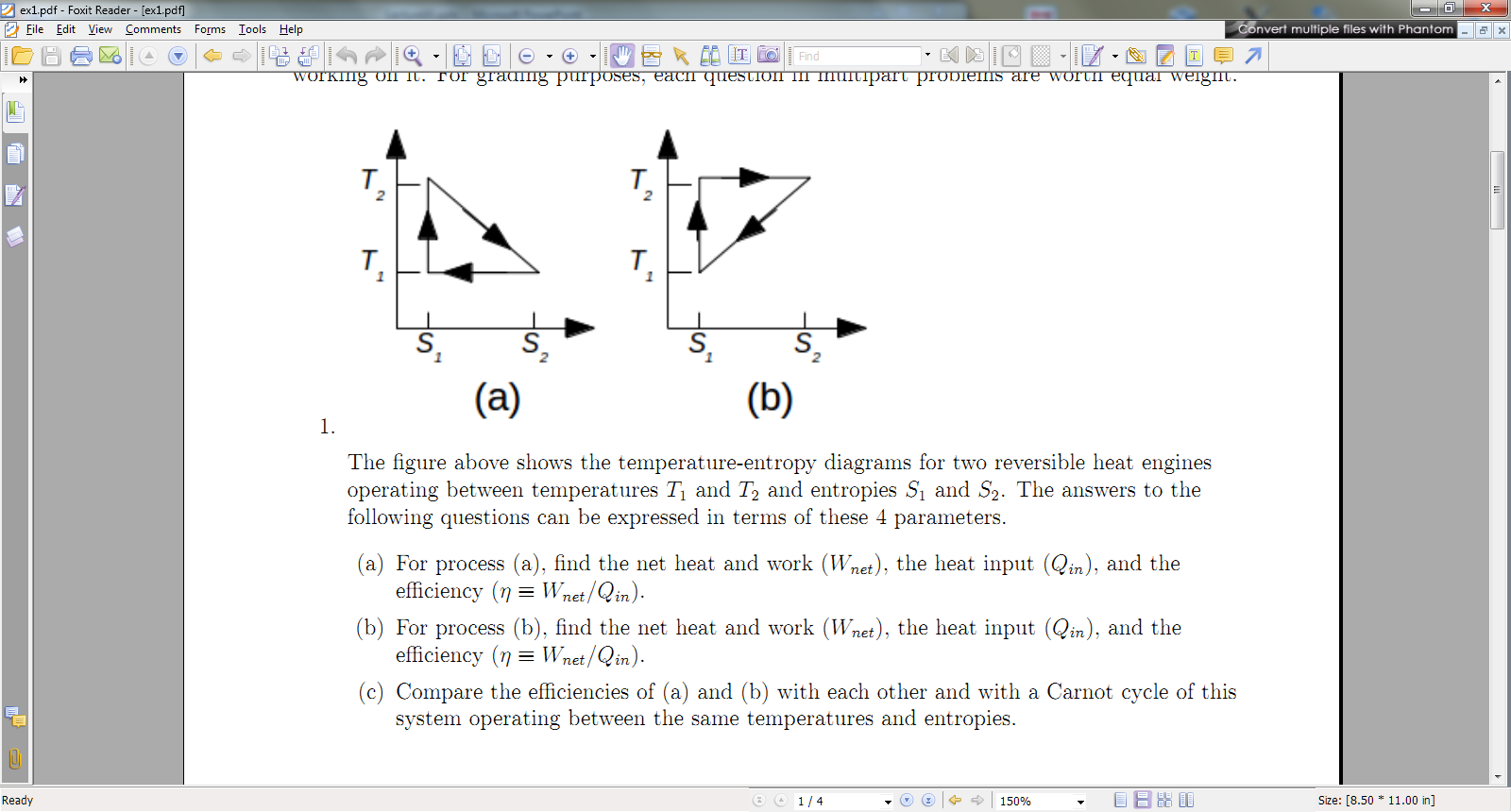 A
C
B
3/27/2014
PHY 770  Spring 2014 -- Lecture 17
4
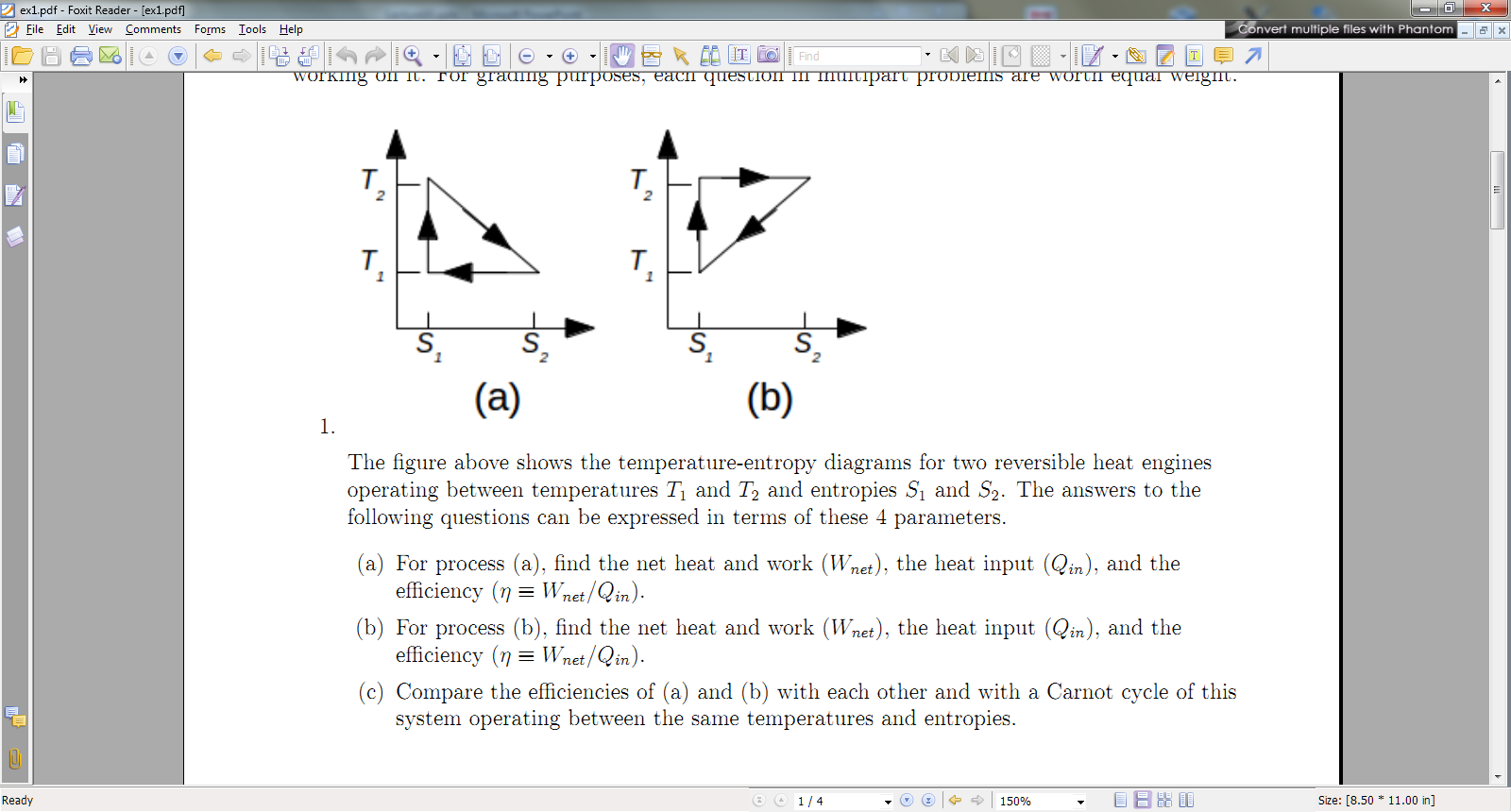 A
B
C
3/27/2014
PHY 770  Spring 2014 -- Lecture 17
5
3/27/2014
PHY 770  Spring 2014 -- Lecture 17
6
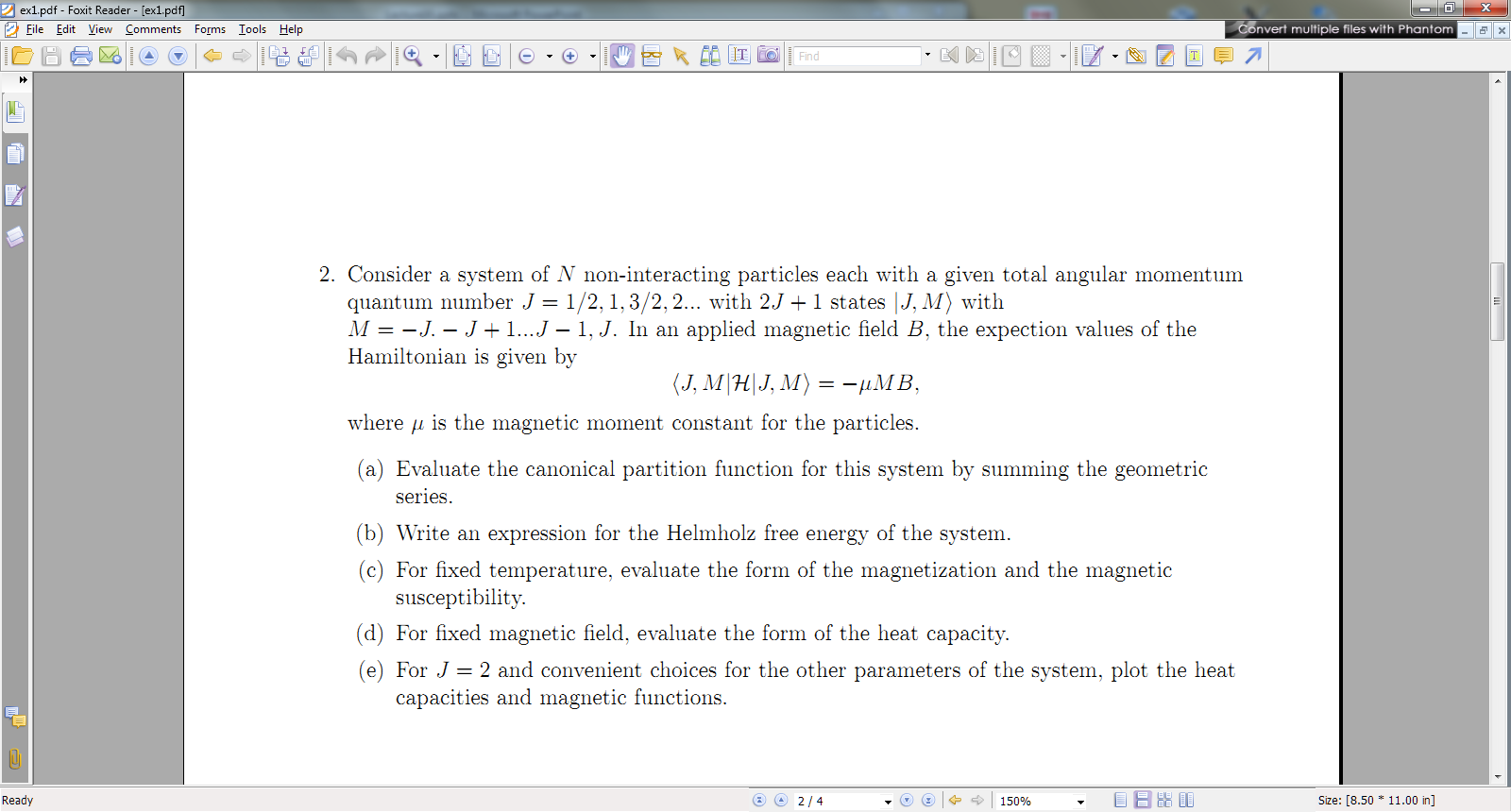 3/27/2014
PHY 770  Spring 2014 -- Lecture 17
7
3/27/2014
PHY 770  Spring 2014 -- Lecture 17
8
3/27/2014
PHY 770  Spring 2014 -- Lecture 17
9
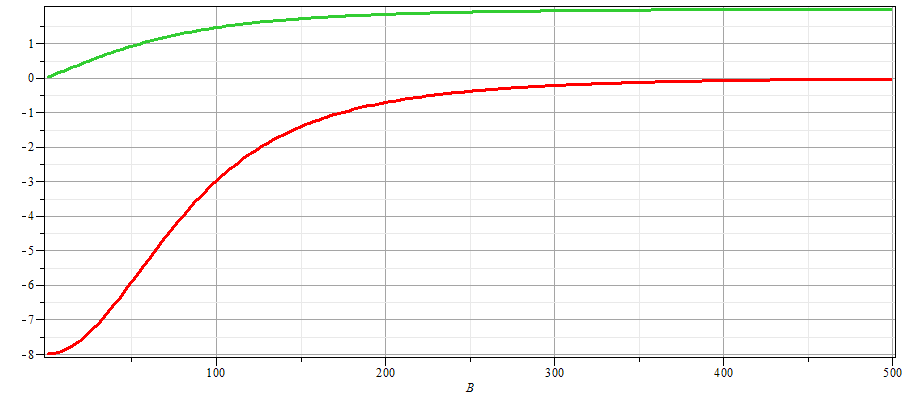 B
3/27/2014
PHY 770  Spring 2014 -- Lecture 17
10
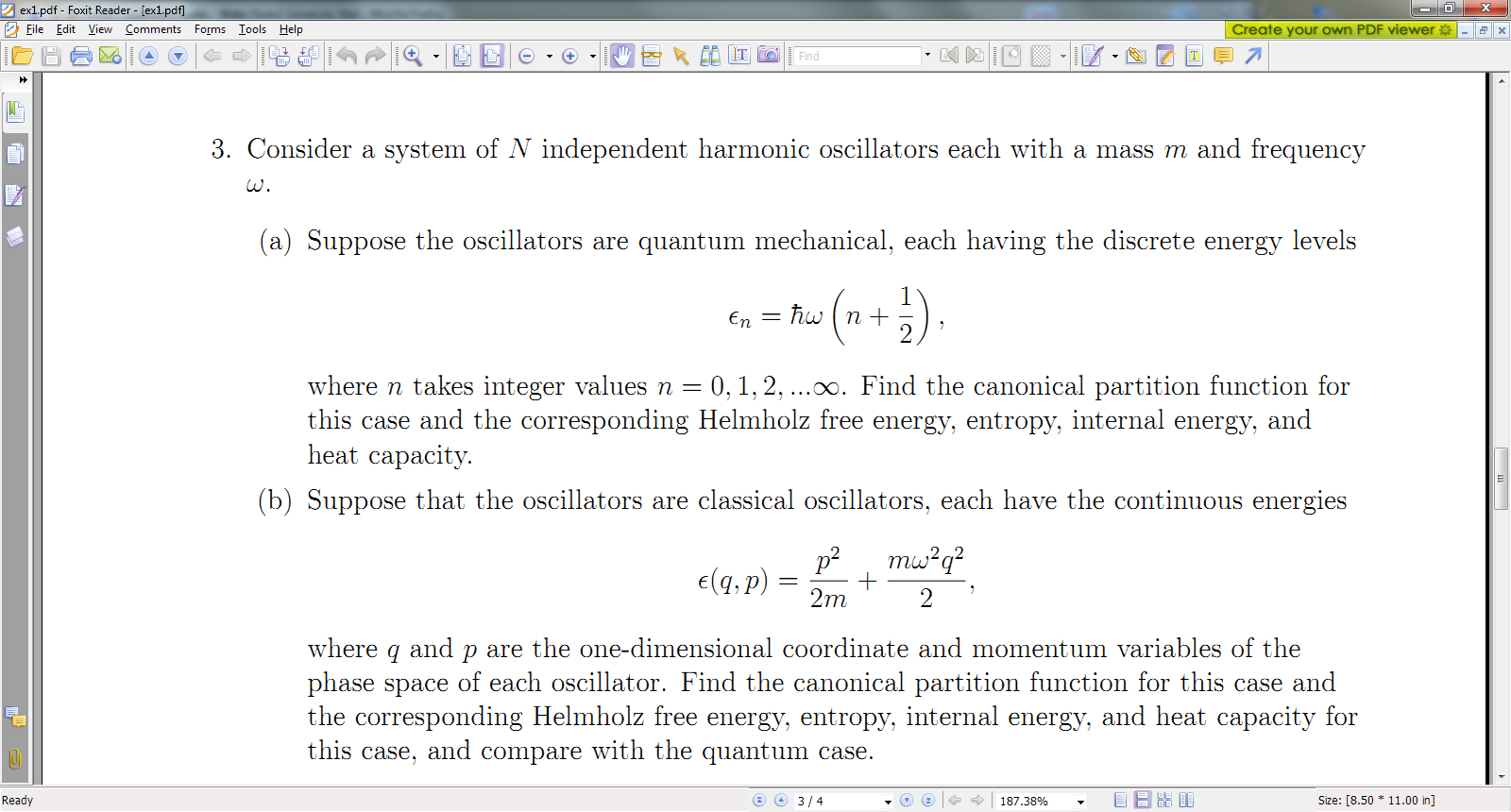 3/27/2014
PHY 770  Spring 2014 -- Lecture 17
11
3/27/2014
PHY 770  Spring 2014 -- Lecture 17
12
3/27/2014
PHY 770  Spring 2014 -- Lecture 17
13
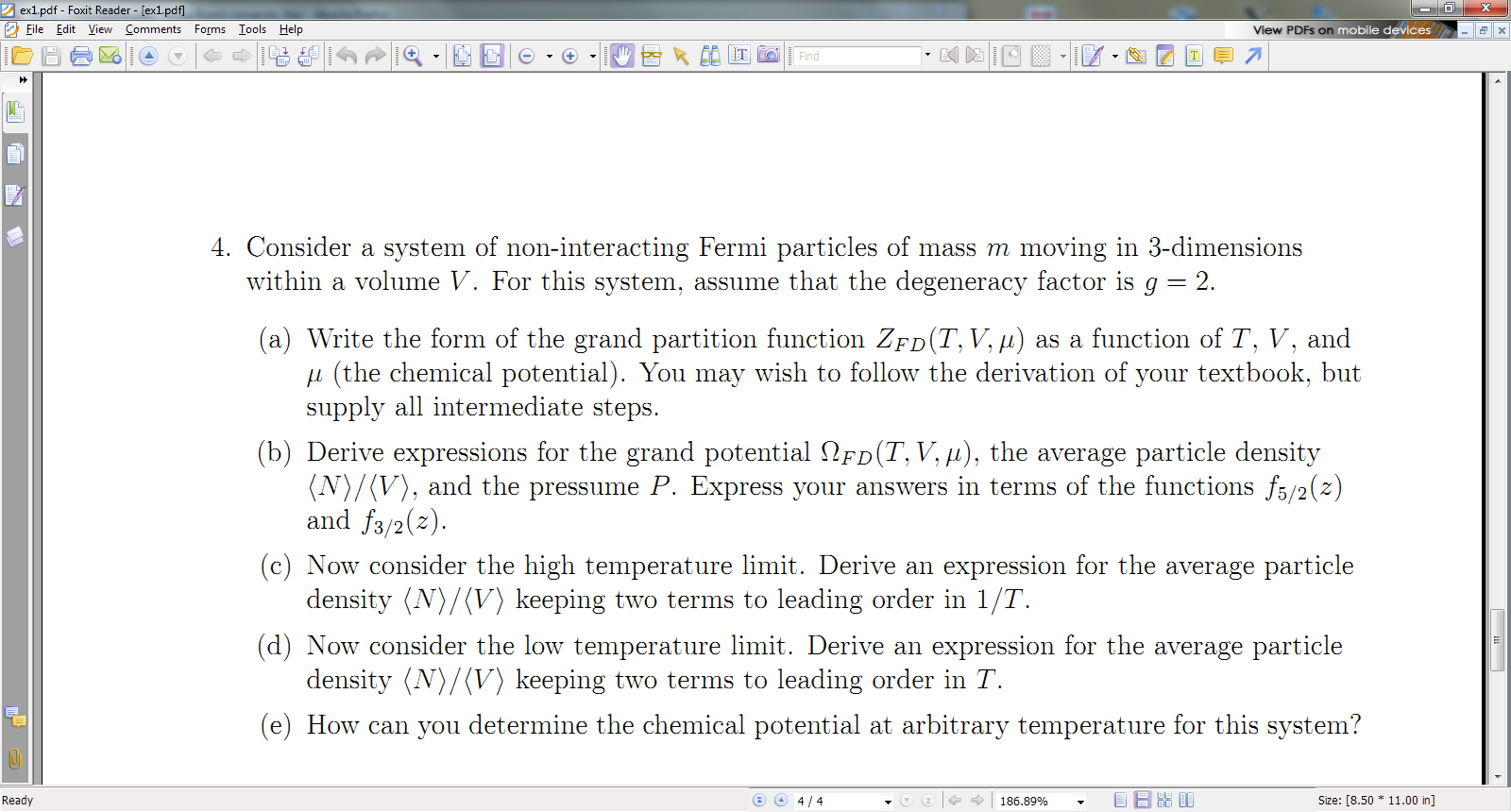 3/27/2014
PHY 770  Spring 2014 -- Lecture 17
14
3/27/2014
PHY 770  Spring 2014 -- Lecture 17
15
3/27/2014
PHY 770  Spring 2014 -- Lecture 17
16
3/27/2014
PHY 770  Spring 2014 -- Lecture 17
17
3/27/2014
PHY 770  Spring 2014 -- Lecture 17
18
Brownian motion:
Phonomenon: Under a microscope a large particle (~1 m in diameter) immersed in a fluid with the same density as the particle, appears to be in a state of agitation, undergoing rapid and random motions.
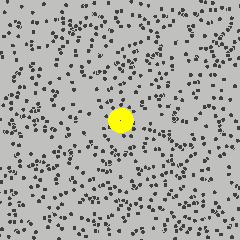 http://upload.wikimedia.org/wikipedia/commons/c/c2/Brownian_motion_large.gif
3/27/2014
PHY 770  Spring 2014 -- Lecture 17
19
Probability analysis of Brownian motion -- Fokker-Planck equation
3/27/2014
PHY 770  Spring 2014 -- Lecture 17
20
Probability analysis of Brownian motion Fokker-Planck equation
Justification of Fokker-Planck equation
3/27/2014
PHY 770  Spring 2014 -- Lecture 17
21
Probability analysis of Brownian motion Fokker-Plank equation
3/27/2014
PHY 770  Spring 2014 -- Lecture 17
22
Example solution in the limit of large friction
3/27/2014
PHY 770  Spring 2014 -- Lecture 17
23
Example solution in the limit of large friction -- continued
3/27/2014
PHY 770  Spring 2014 -- Lecture 17
24
Example solution in the limit of large friction -- continued
3/27/2014
PHY 770  Spring 2014 -- Lecture 17
25
Example solution in the limit of large friction -- continued
3/27/2014
PHY 770  Spring 2014 -- Lecture 17
26
Example solution in the limit of large friction -- continued
3/27/2014
PHY 770  Spring 2014 -- Lecture 17
27
Example solution in the limit of large friction -- continued
3/27/2014
PHY 770  Spring 2014 -- Lecture 17
28
Example solution in the limit of large friction -- continued
3/27/2014
PHY 770  Spring 2014 -- Lecture 17
29
Example solution in the limit of large friction -- continued
3/27/2014
PHY 770  Spring 2014 -- Lecture 17
30